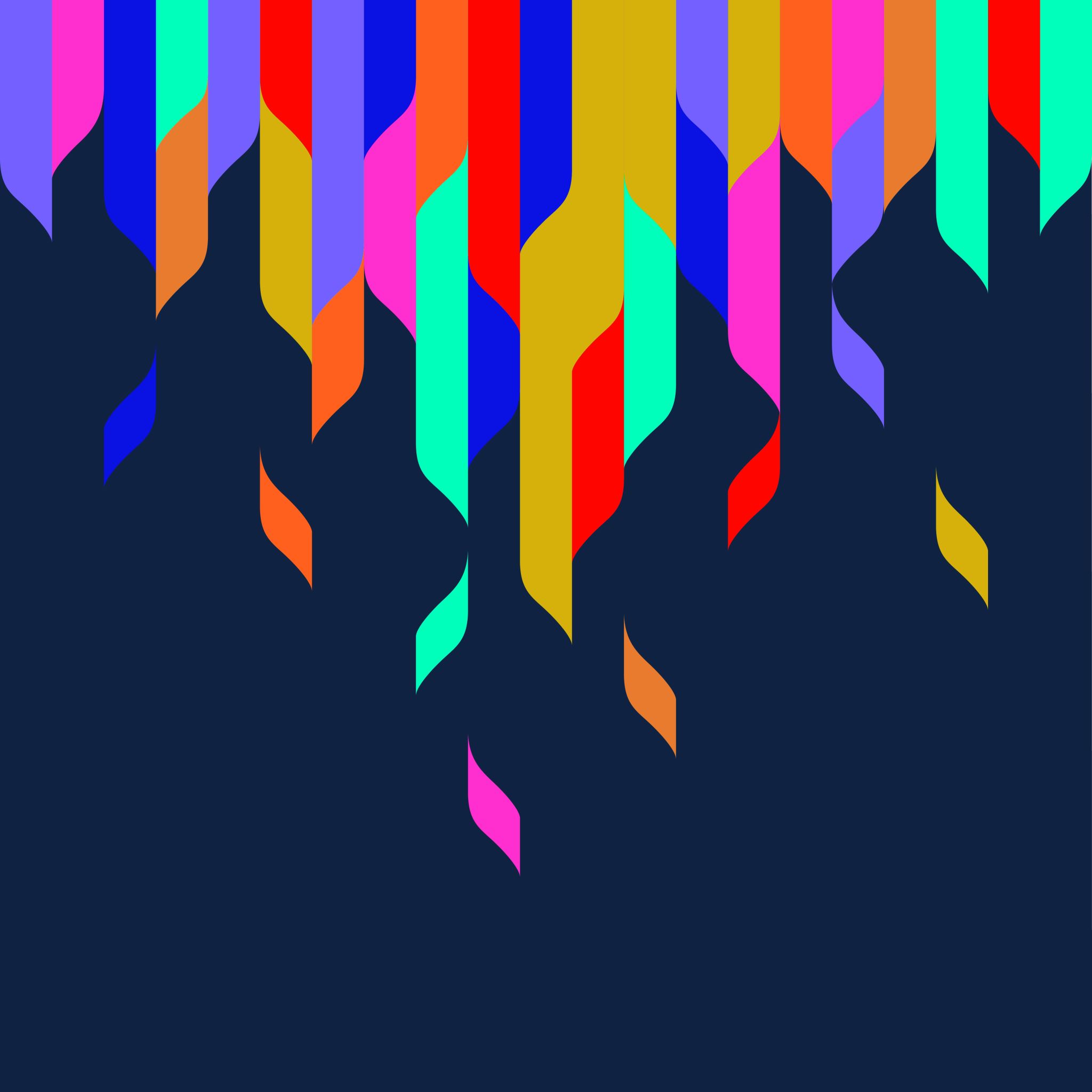 BŪDVARDIS6 KLASIŲ MOKIAMS, PATIRIANTIEMS RAŠYMO IR SKAITYMO SUNKUMŲ
KAIP ATPAŽINTI? PAKLAUSK:
KOKS? KOKIA?
KOKIE? KOKIOS?
RASA KARTANIENĖ 
ALYTAUS R. DAUGŲ VLADO MIRONO GIMNAZIJA
 2020
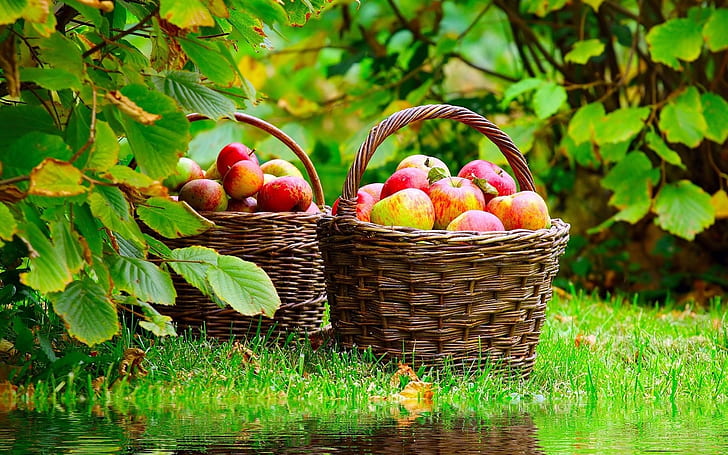 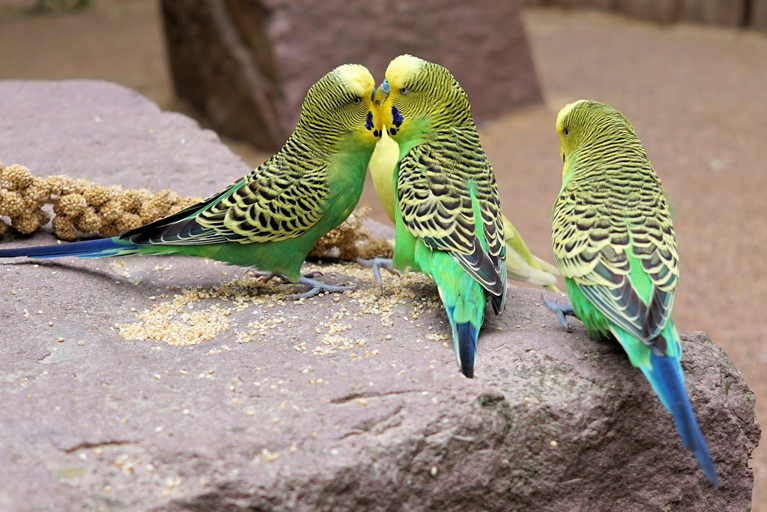 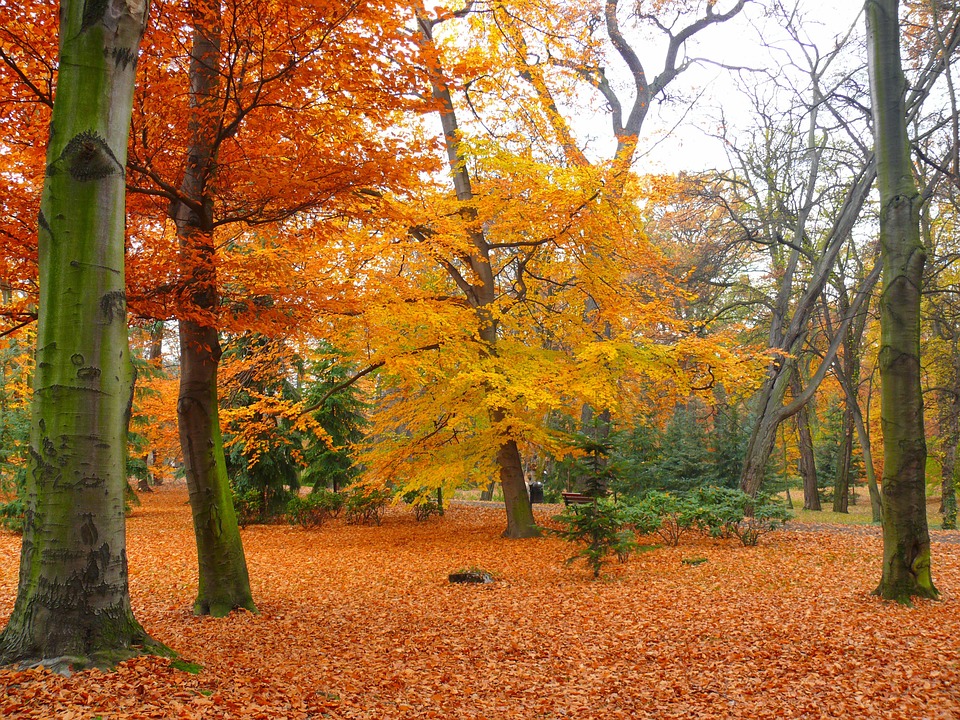 Kuriam paveikslėliui tiktų šie būdvardžiai:
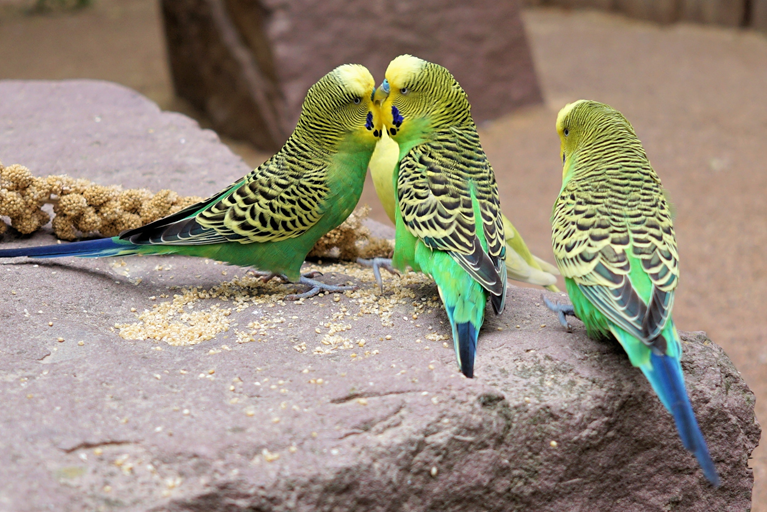 ,,BANGUOTOSIOS, DIDELĖS, SMALSIOS, KVAPNŪS, SMALSIOS, RAUDONI, 
PILNA, PINTA, ŽALIA, SPALVOTOS, SPALVOTAS,
 GELTONAS, DIDELIS, RUDENINIS, RUDI, MAŽOS, SKANŪS, DRAUGIŠKOS“.
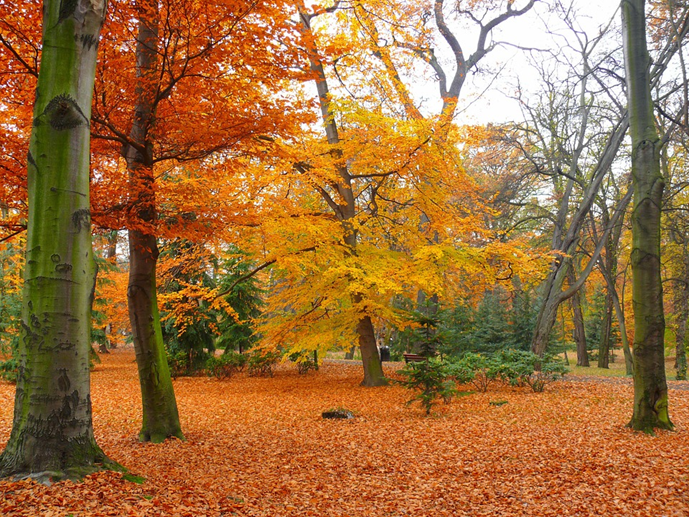 TAVO AKYS TAU PASAKYS, RANKOS PAJUS
KĄ MATAI?
KĄ JAUTI?
DYDIS
STORIS
SPALVA
FORMA
ILGIS
ŠILTA
ŠVELNU
ŠIURKŠTU
RŪGŠTU
SUNKUS
ŠLAPIAS
KOKIOS DARŽOVĖS?
PURVINOS         -
SULTINGOS         -
SUPUVĘ            -
KIETOS              -
SALDŽIOS            -
KARČIOS             -
IŠROVĖ
ŽEMĖ
DIDELĖS
KURIE ŽODŽIAI ČIA NETINKA?
SUDARYKIME KITOKĮ ŽODĮ:
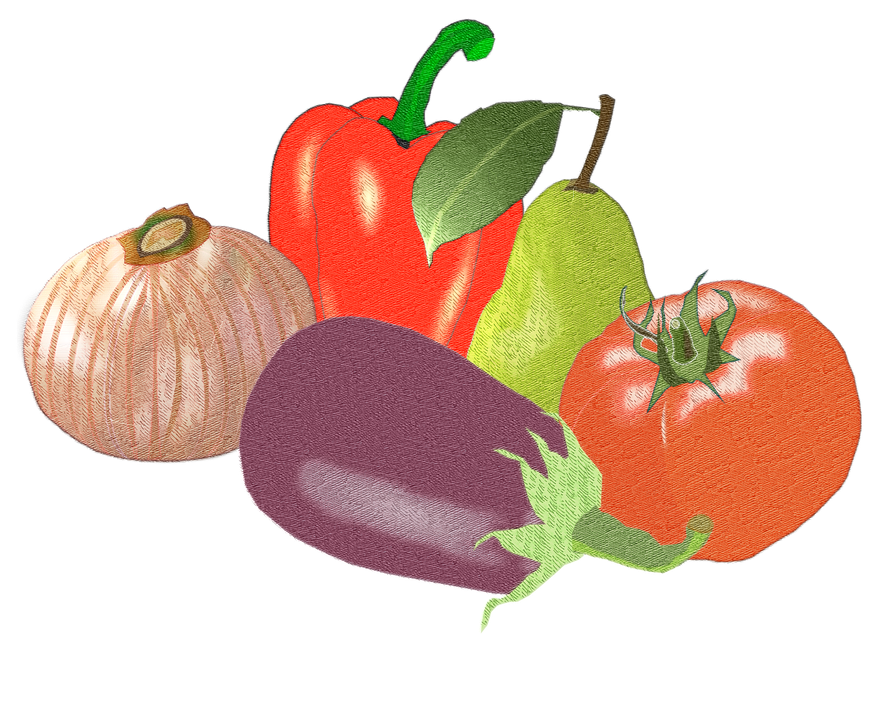 PURVINOS-         PURVIN-OSIOS,
SULTINGOS-         SULTING-OSIOS,
SUPUVĘ -          SUPUVUS-IEJI, 
KIETOS-             KIET -OSIOS
SALDŽIOS-          SALDŽ  -IOSIOS, 
KARČIOS-           KARČ  -IOSIOS,
DIDELĖS-              DIDŽ-IOSIOS
PERSKAITYKITE
SURASKITE  PORĄ
KARTUS-IS                         POMIDORAS
RAUDON-OJI                     SVOGŪNAS
RAUDONAS-IS                   BAKLAŽANAS
SALDŽ--IOJI                          KRIAUŠĖ
MINKŠTAS-IS                        PAPRIKA

!!GALŪNIŲ NEKEISKITE.
RUDENINĖ SRIUBA
KVAPNIOSIOS DARŽOVĖS GULĖJO DUBENYJE. VIRĖAS VIRS IŠ JŲ SKANIĄJĄ SRIUBĄ. AŠTRŲJĮ SVOGŪNĄ PJAUSTYS PATĮ PASKUTINĮ.
DABAR PAIMS RAUDONĄJĮ POMIDORĄ IR SUSMULKINS. GABALIUKUS SUBERS Į DIDĮJĮ PUODĄ. O TADA ATEIS EILĖ BULVĖMS, PAPRIKAI. JUOS PJAUSTYS MAŽAIS GABALIUKAIS.
KAI SUMINKŠTĖS VISOS DARŽOVĖS, VIRĖJAS SUBERS AŠTRŲJĮ SVOGŪNĄ, SMULKIĄJĄ DRUSKĄ.
PERSKAITYKITE, 
 KOKIUS KLAUSIMUS RAŠYSITE VIRŠ BŪDVARDŽIŲ? KOKIĄ? KOKIAIS? KOKĮ? KOKIOS? KOKIA?